Anti-Racism Guide
Be an anti-racist by actively identifying and removing barriers faced by racialized persons.
Important definitions
Inherent Privilege
Unearned advantages and rights that a person has as a result of individual characteristics, such as social or economic standing, race, gender, or ability.
POC is an acronym for Persons/People of Color. It is often used as an umbrella term, referring to non-white groups or individuals who identify themselves as a member of a racialized group. This guide uses the term racialized persons to refer to POC.
BIPOC
Intersectionality
POC
BIPOC is an acronym for Black, Indigenous, and People of Color. While POC is an umbrella term, referring to non-white individuals who face discrimination in a dominantly white culture, BIPOC recognizes and emphasizes the unique struggles of Black and Indigenous people. It acknowledges that injustice is experienced differently and at different levels by Black and Indigenous people.
A concept that was developed by Kimberlé Crenshaw that explains why people experience inequality in society differently from others with whom they share some identity categories. The concept highlights that characteristics of one’s identity are not mutually exclusive but rather coexist to create unique experiences for each individual.
Important definitions
Race
A concept that refers to groups of people based on their inherited physical attributes, such as skin color or facial features.
Lived experience
Marginalized Groups
Systemic Racism
Racism that is embedded in policies, practices, procedures, and institutions that disadvantage and maintain the unequal treatment of racialized persons. Systemic racism is often less visible than obvious racism (e.g. verbal threats, conscious bias, or discrimination).
Groups of people who are treated unfairly based on shared physical or social attributes, such as race, gender identity, language, or disability. Also referred to as equity seeking groups.
The situations encountered and knowledge gained from the firsthand perspective of a specific person. Lived experience should be treated as subject matter expertise.
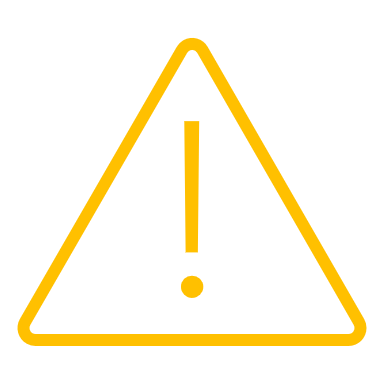 Caution: The definitions of these terms may change as more research is done into race, diversity, equity, and inclusion. The definitions here are not an exhaustive list, and this guide encourages you to expand your knowledge of other terms. See Appendix I for more resources.
Important definitions
Allyship
An individual, a group of people, or an organization that uses their/its inherent privilege and power to advocate for and support marginalized groups facing oppression. Allyship embodies a continuous process of learning, relearning, and unlearning. Allies are those who seek to listen and learn how they can support marginalized groups. They are willing to be uncomfortable and challenge their learned behaviors/isms that perpetuate discrimination. Allyship and anti-racism are not the same thing.
Some examples of anti-racist behaviors include: 
Raising those around you
Listening to and amplifying racialized voices 
Creating safe spaces for racialized persons 
This guide will provide more detail about what it means to be, and how you can be, anti-racist.
Anti-racism
The practice of opposing racism by challenging patterns, policies, values, structures, systems, and behaviors that further perpetuate the discrimination and oppression of racialized persons. It is an active process that deconstructs power imbalances between racialized and white people.

There are two keys for anti-racism practice:
Being conscious of the lived experiences of racialized persons.
Actively confronting and challenging existing barriers faced by racialized people.
Why is it important to be anti-racist?
Being anti-racist goes beyond being “not racist.” Being inclusive goes beyond not excluding others. Anti-racism is an active process to identify and remove barriers faced by racialized persons.
… and when people of color feel excluded or different from their colleagues, they endure an emotional tax.
18%
of employees do not feel included within their organization…
Emotional tax: the negative effects on wellbeing, health, and ability to thrive at work that result from the experience of being different from colleagues because of your gender, race, or ethnicity (Catalyst).
Source: Accenture, 2020
“The only way to undo racism is to consistently identify and describe it 
– and then dismantle it.” 
– Ibram X. Kendi, How to Be an Antiracist, 2019
Use this guide as a starting point to being actively anti-racist. It provides guidance for understanding the lived experiences of racialized persons and for confronting barriers experienced by racialized persons, the two keys to anti-racism practice.
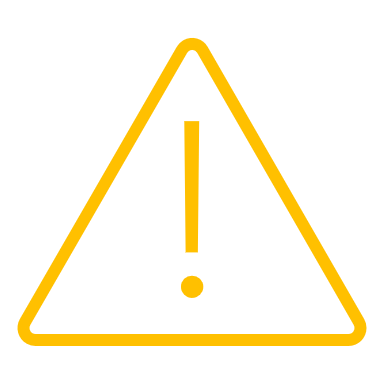 Caution: There is no one-size-fits-all approach to anti-racism. This guide is not intended to act as a substitute for continuous learning.
Being conscious of the lived experiences of racialized people
Why is understanding lived experiences important?
Lived experiences are firsthand descriptions of situations people have experienced, so they are very personal. Lived experiences can be very broad (e.g., “I feel like my contributions at work are ignored”) or specific to a situation (e.g., “in a meeting last week I shared an idea that was ignored, five minutes later someone else said the same thing and was well received”). Both examples, like all lived experiences, are valid.
Everyone’s experiences are valid
Listening to experiences helps us understand
Listening to lived experiences allows you to better understand how to support those around you and to identify inequalities and barriers they may face. Everyone has their own lived experiences, but the focus of this guide will be racialized persons as their experiences often include inequalities and barriers.
While the lived experiences of people who share identity characteristics may be similar in some cases, no one person can truly understand the experiences of every person.  The intersectionality of each person’s lives will make their experiences unique. You can empathize with experience across race, gender, ability and other identity characteristics but everyone’s experience is unique. Even if someone shares similar identity characteristics to you, don’t assume your lived experiences will be the same.
Everyone’s experiences are unique
Tip: Lived experiences can and should be treated as subject matter expertise. It’s important to not question or compare the lived experiences you learn about or that are shared with you, as everyone’s experiences are individual and meaningful.
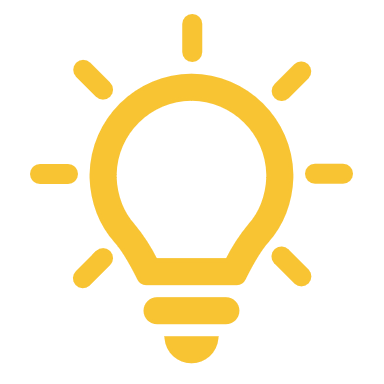 Seek out existing resources and expertise
Lived experiences are deeply personal and not something that everyone is open to sharing. Independently seeking out and learning more about lived experiences is key to being actively anti-racist. There are several places you can look for existing resources and shared lived experiences. Example sources are included below, and suggested resources are included in Appendix I.
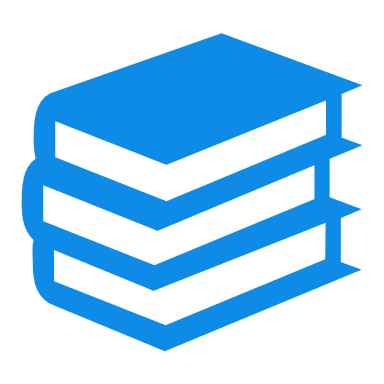 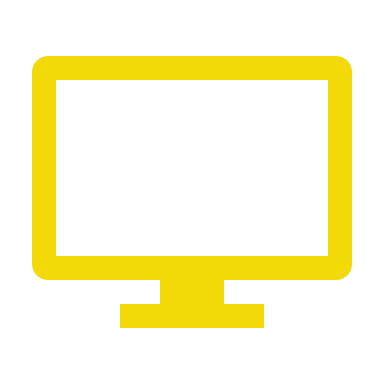 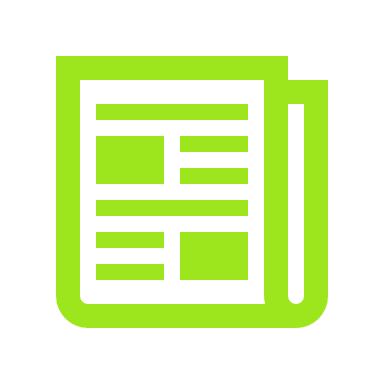 Media
Online
Books
Sources include:
Social media 
News articles
Videos 
Documentaries
Podcasts 

Look for content posted or supported by those who are racialized. Wherever possible, support their platforms and voices by donating to their causes or sharing their content. As with online sources be wary of false or misleading information.
Sources include: 
Resource centers (i.e. online collection of research and/or tools) 
Articles 
Research and/or studies 

Look up the author or publishing organization where possible to verify the credibility of the source and be aware that some information online can be false or misleading. By verifying that a source is credible you can avoid most misleading content.
Sources include:
Autobiographies 
Narrative nonfiction
Historical nonfiction 
Informative or historical fiction  
Audiobooks

Look for books that were written or reviewed by those who are racialized. Lived experiences will always be unique, so reading or listening about the same event from multiple authors is a valuable opportunity.
Tip: Remember that no person or group is a monolith. Continuously learning from resources and shared experiences will give you more perspective and help you confront barriers faced by racialized persons.
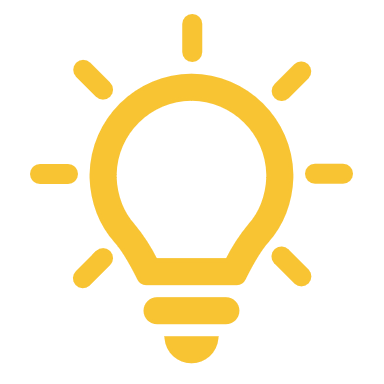 There are many behaviors that contribute to listening respectfully to lived experiences:
Listen to lived experiences
Ensure everyone knows they can share as much or as little as they want and can leave the conversation at any time
Don’t expect racialized persons to educate you or tell you how to be anti-racist. No one is required to share their lived experience with you, and it’s not your place to ask them to.  However, should someone share a lived experience with you, the most important thing is to listen respectfully.
Don’t interrupt
Don’t question lived experiences
Practice empathy and active listening
Don’t provide an unprompted opinion
Don’t make assumptions
Understand that lived experiences are unique and very personal
Be
Kind
Be respectful
Actively confronting and challenging existing barriers faced by racialized people
Understand barriers faced by racialized people
“The problem is not ‘those people’, the problem is power and policy.”
– Ibram X. Kendi in Yale News
Racialized people encounter and experience many different barriers. These barriers typically fall under the following categories:
Social
Workplace
Structural
Health
Barriers that impact a racialized person’s ability to progress in, succeed in, or enter a workplace.
E.g. a racialized candidate not moving forward in the hiring process despite being a highly qualified candidate.
Barriers that impact social aspects of a racialized person’s life. 
E.g. a racialized person not being invited to work-organized socials or not being spoken to while they attend a work social.
Barriers that exist at the core of systems and structures racialized people interact with. While some structural barriers could loosely fit into one of the other categories, they are unique as they exist throughout the system or structure and are often upheld by racist policies. 
E.g. dress codes that define Black men and women’s natural hair as unprofessional.
Barriers that impact a racialized person’s ability to receive proper care when it comes to their physical or mental health. 
E.g. a racialized person not being admitted to the hospital despite needing care or receiving poorer treatment if admitted.
Recognize barriers in the moment
Recognizing when situations, systems, or structures include barriers for racialized persons is the first step in confronting those same barriers. These may look like:
Hearing someone stereotype a racialized person or group
Noticing that a hiring manager consistently doesn’t move racialized candidates to the next stage
Hearing someone often being spoken over
Watching someone be left out
When you witness a situation, system, or structure contributing to a barrier, like those described above, consider the barrier present for racialized persons.
For example, when hearing someone stereotype a racialized person or group, think about the impact that stereotyping would have on a racialized person (whether they’re present or not). The barrier could be:
Social, as the person who said the comment and those who received it are contributing to a negative environment for racialized persons.
Professional, as the person who said it is stereotyping someone’s performance or ability and therefore limiting opportunities available to them.
Both social and professional.
In some cases, you may find that your actions or thoughts are contributing to oppressive systems and barriers. Understand if and why this is the case by examining your implicit biases, prejudices, and heuristics.
Heuristics are mental shortcuts people use in their thinking processes to make quick decisions, which may result in biased decision making.
Identify barriers that exist from experiences shared with you
Anti-racist research and anti-racism ask “What is wrong with policies?” with the belief that asking this question can help get to the root of racial inequality: racist policies (BU Center for Antiracist Research).
When experiences are shared with you, critically evaluate the systems or structures involved, which barriers are present, and the impact on the racialized person.
E.g.: A past coworker was laid off from the same role at the same time you were. After a few weeks of applying for positions and a few interviews you found a new job. Months later, you catch up with this former coworker, and they share they’ve only had one interview despite applying to dozens of openings they’re qualified for. Looking at this example, you could identify that the system or structures involved are hiring practices, and that the barrier is professional or structural, and these are preventing them from getting a new job.
If someone shares that your behavior contributed to a barrier, or that systems or structures you’re involved in present barriers to racialized persons:
Listen respectfully to the opinion and/or experience being shared with you.
Take the time to reflect instead of reacting in the moment. 
Don’t become defensive. 
Receive the constructive criticism and look critically at the situation to identify factors that contribute to the barrier.
Independently learn more about existing barriers
Learning about and understanding existing barriers is key to preparing to confront and challenge barriers. There are many sources documenting barriers that have been uncovered by others. Example sources were covered on slide 8, and suggested resources are included in Appendix I.
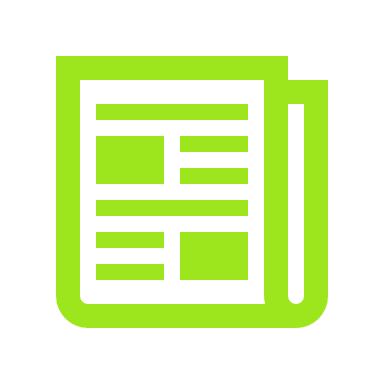 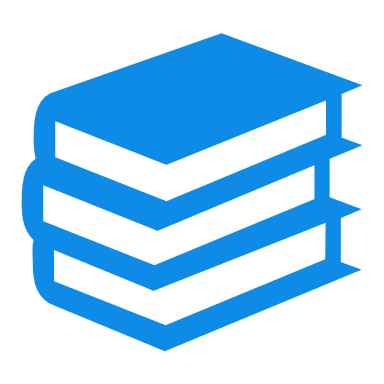 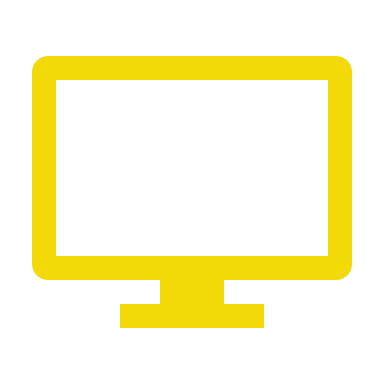 Online
Online sources like podcasts, social media, or other online communities can contain valuable information on experiences that racialized persons have with  different barriers. 

Look for information that shares what the barrier is and who it impacts to better understand how to confront it. Be wary of false or misleading representations of barriers online or information shared without the input of those who are impacted by the barrier.
Media
Books
Books can include stories of lived experiences involving barriers or information on barriers themselves. 

While nonfiction books can look critically at a barrier and its impact on racialized persons, informative or historical fiction can also provide perspective on a barrier. 

Look for books that are written, reviewed, or supported by racialized persons.
News articles about the lived experience of racialized persons can be a good way to learn about a specific person’s or group’s experience with a barrier and the impact it had on their lives. 
Videos and documentaries can focus on individuals or focus entirely on the barrier itself from a theoretical perspective. 
Always be conscious of the media source and ensure that media about the lived experience of racialized persons is created in partnership with the affected group(s).
Always look for sources that include the voices of those directly impacted by the barriers being examined.
Confront and challenge barriers
Being an anti-racist includes recognizing your position and associated privileges when interacting and advocating for racialized people. 

It's not about being perfect; mistakes happen, and forgiving yourself is an important part of helping others. Continue to learn from your mistakes and intentionally commit to being more inclusive.
Don’t speak for racialized people. Learn how to listen to and amplify underrepresented voices.
Support those around you to ensure they are accessing the same opportunities and experiences.
Use “I” statements to avoid speaking for others.
Create safe spaces for racialized people to come together and define what they need.
Call out barriers when you witness or experience them.
Respectfully correct behaviors that contribute to barriers when you witness them.
Enable others by giving them the tools they need to call out, confront, or challenge barriers.
Continue your anti-racism journey
Your journey to being an anti-racist doesn’t end here. To continue to learn about diversity, equity, and inclusion:
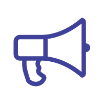 Watch and listen for calls to allyship at work and in your community, including volunteering your time, skills, and support.
Recognize that unlearning harmful behaviors and assumptions is as important as learning new practices.
Conduct your own research to learn more about the history and lived experiences of racialized persons. Some topics to start with include:
The origin of racism
Critical race theory 
Color blindness 
Tokenism 
Meritocracy myth
Microaggressions
See Appendix I for some
suggested resources.
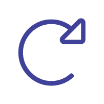 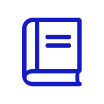 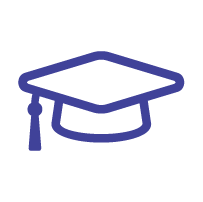 Develop a dynamic learning mindset. Resolve that you are capable of growth and learning, and continuously strive to do better.
Appendix I
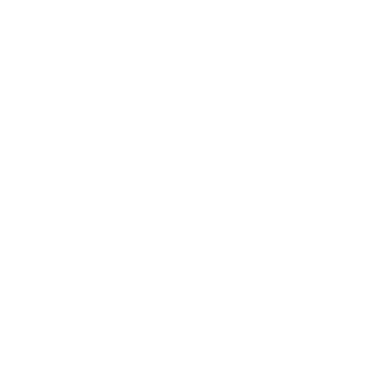 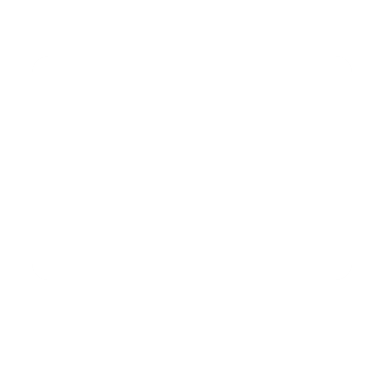 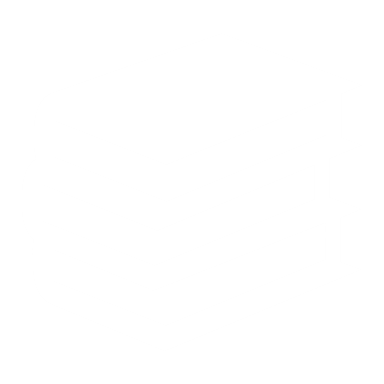 Online
Media
Books
Source
Resource
Description
Author(s)
BU Center for Antiracist Research
An online resource center with research, data collections, news articles, and a policy office.
Boston University
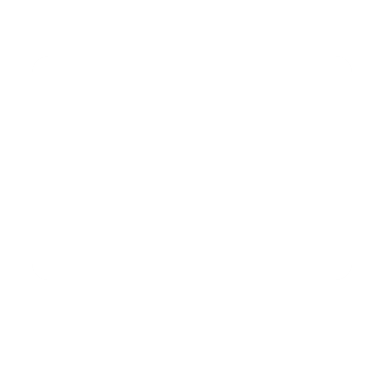 Anti-Oppression: Anti-Racism
A library guide containing information about anti-racism and DEI. The guide also contains links to several other resources.
Simmons University
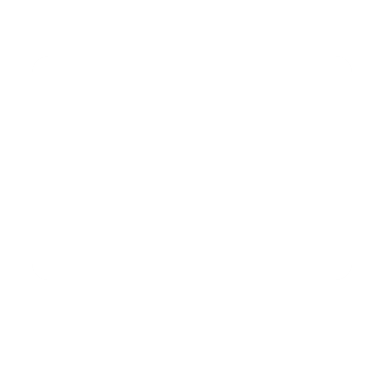 Anti-racism resources
A Google document created as a resource to further deepen anti-racism work for white people and parents.
Sarah Sophie Flicker & Alyssa Klein
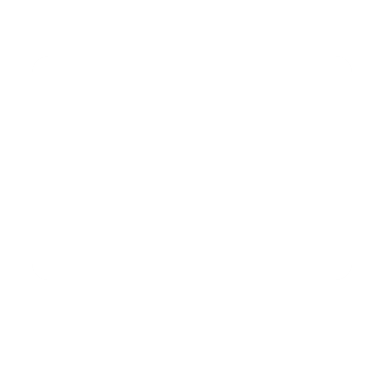 Anti-Racism Tools
A compiled list of resources to learn more about being an anti-racist and how to contribute to equitable opportunities for all.
Trying Together
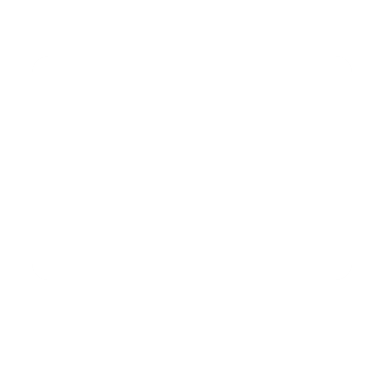 There Is No Debate Over Critical Race Theory
An article outlining some background of critical race theory and its current depiction in the media.
Ibram X. Kendi for The Atlantic
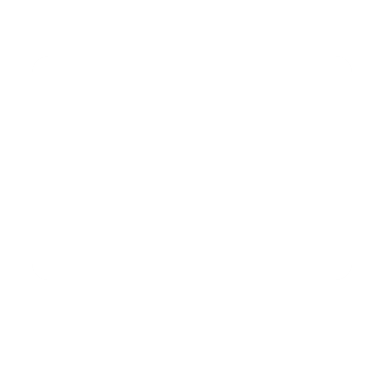 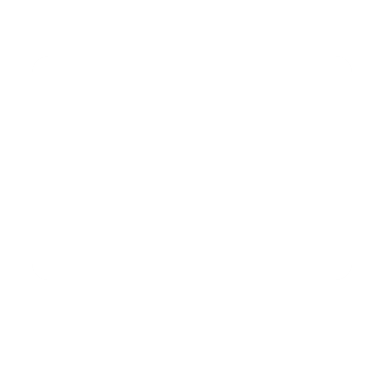 Learning Together: Where Did Racism Begin?
A collection of articles, research, and videos addressing the question of where racism began.
Sarah Price for University of Notre Dame
Appendix I
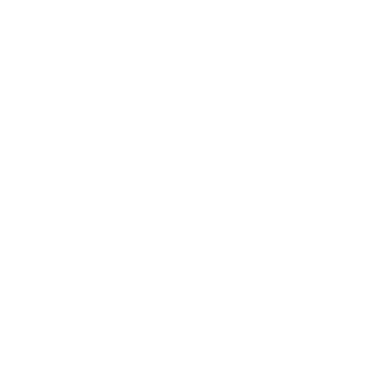 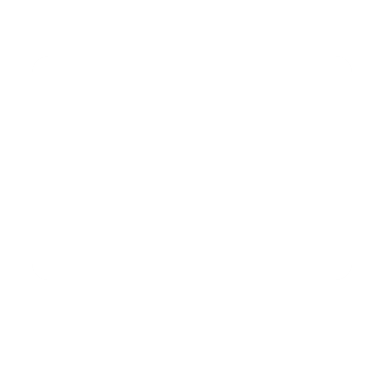 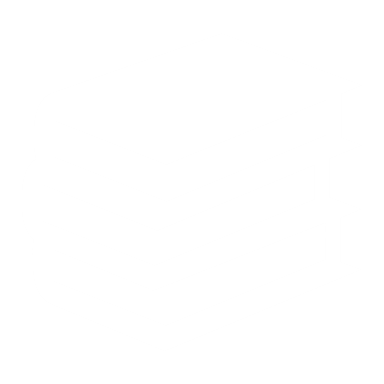 Online
Media
Books
Source
Resource
Description
Author(s)
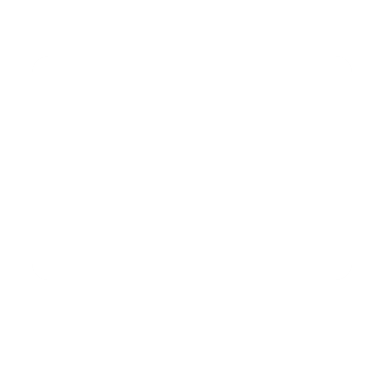 Unlearning: Kindness, Color Blindness and Racism
An article written for the PBS Teachers Lounge reviewing what it means to be anti-racist and how to be an anti-racist educator.
Brandee Blocker Anderson
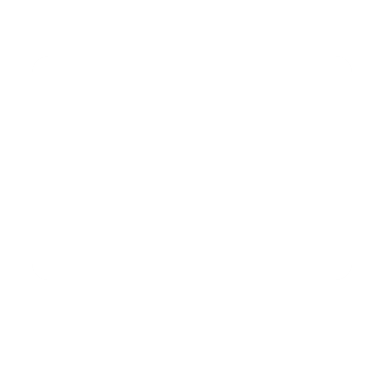 Racial Color Blindness: Emergence, Practice, and Implications
A research article that examines the endorsement of racial color blindness as a strategy for managing diversity and intergroup relations.
Evan P. Apfelbaum, Michael I. Norton, and Samuel R. Sommers
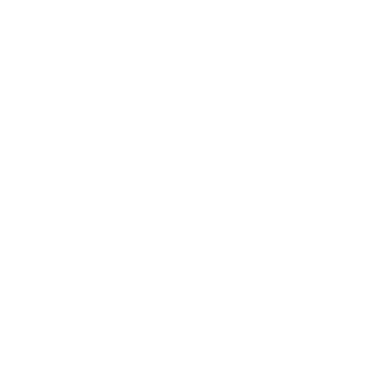 RSA Short: Empathy
A three-minute video on empathy and understanding.
Brené Brown
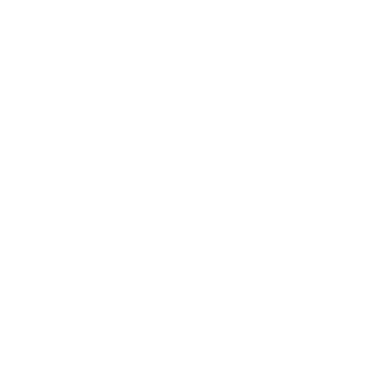 How Not to Be an Ally
A list of some common missteps and advice for effective allyship.
Dr. Kim Case for Psychology Today
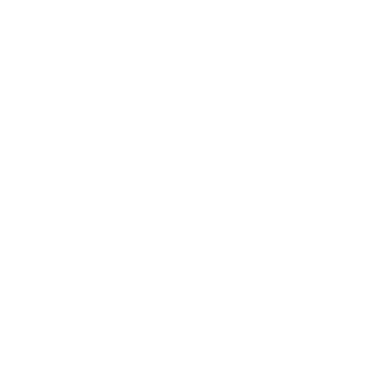 @austinchanning
The Instagram for author, writer, speaker, and creator Austin Channing Brown. Austin’s work focuses on the Black experience in America.
Austin Channing Brown
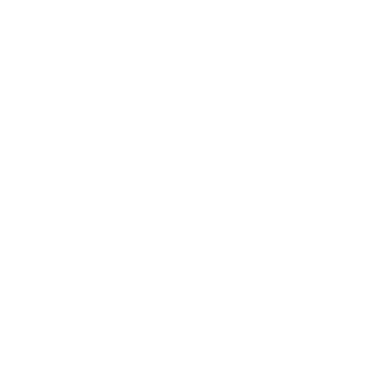 @teachandtransform
The Instagram for author, speaker, and anti-bias anti-racism (ABAR) educator Liz Kleinrock.
Liz Kleinrock
Appendix I
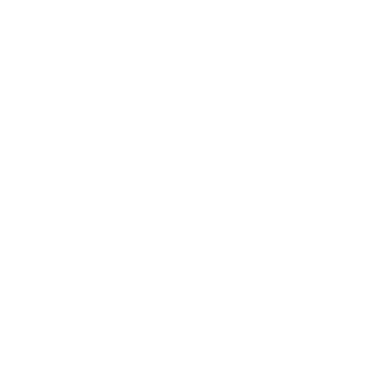 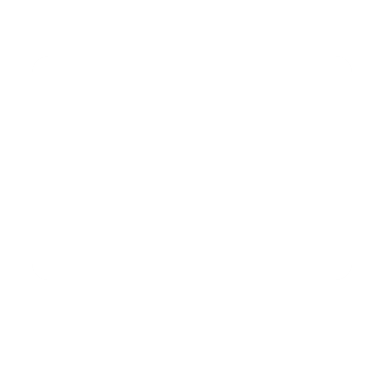 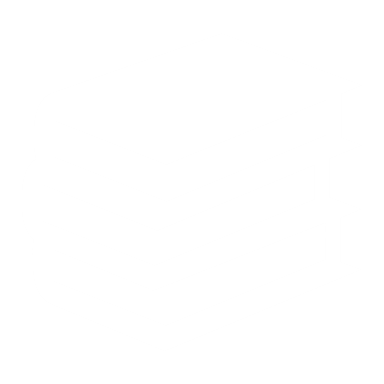 Online
Media
Books
Source
Resource
Description
Author(s)
How to Be an Antiracist
A book that tackles both the understanding and uprooting of racism and inequality in our society – and in ourselves.
Ibram X. Kendi
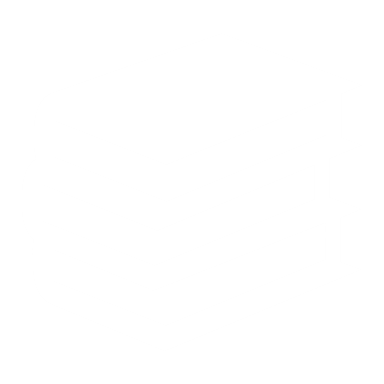 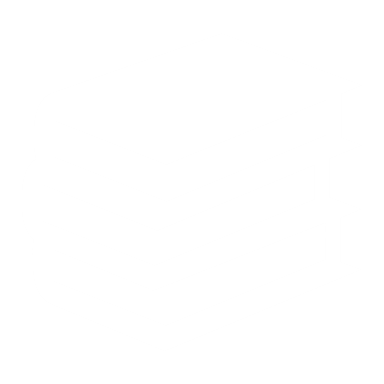 Critical Race Theory: An Introduction
This book acts as a primer to understanding critical race theory – its roots and its place in present-day conversations.
Richard Delgado, Jean Stefancic, and Angela Harris
White Out: The Continuing Significance of Racism
A book that examines how white racial identity is constructed and how systems of white privilege operate in everyday life.
Ashley "Woody" Doane and Eduardo Bonilla-Silva
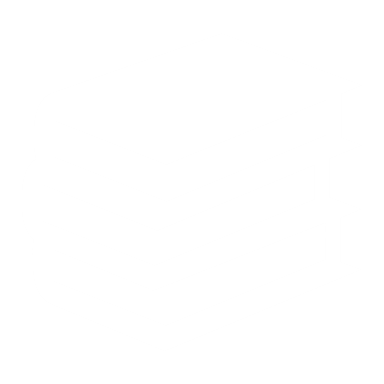 White Racism: The Basics
A collection of concepts about individual and institutionalized racism, racist events, and incidents across the United States.
Joe R Feagin, Hernan Vera and Pinar Batur
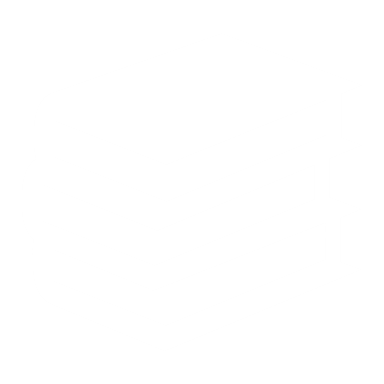 White Bound: Nationalists, Antiracists, and the Shared Meanings of Race
This book examines the similarities and differences between two white organizations – one a white nationalist group, one a white anti-racist group – with a focus on abstract beliefs and theoretical projection.
Matthew W. Hughey
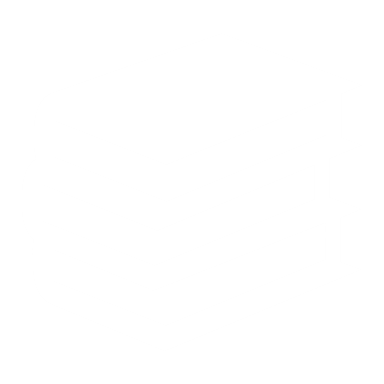 On Intersectionality
This book contains collected and essential writings of Kimberlé Crenshaw around the concept of intersectionality.
Kimberlé Crenshaw
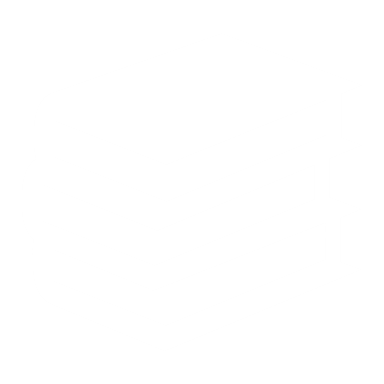 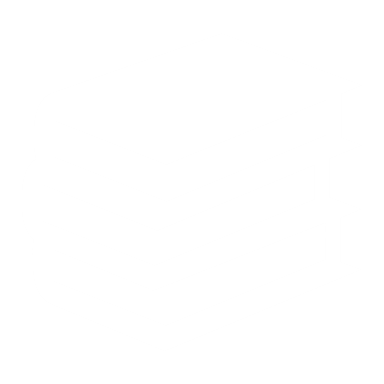 The Tyranny of Merit: Can We Find the Common Good?
This book examines the hubris a meritocracy can create among the fortunate and the judgement it casts on the less fortunate.
Michael J. Sandel
Works Cited
“Be Antiracist: Where academic research meets antiracist action.” BU Center for Antiracist Research. Accessed Aug. 2021. 
Dnika, J. Travis, Jennifer Thorpe-Moscon, and Courtney McCluney. “Emotional Tax: How Black Women and Men Pay More at Work and How Leaders Can Take Action.” Catalyst, 11 Oct. 2016. Accessed Aug. 2021. 
Kendi, Ibram X. How to Be an Antiracist. One World, 2019. 
Belli, Brita. “Kendi: Racism is about power and policy, not people.” Yale News, 7 Dec, 2020. 
“New Accenture research finds leaders and employees hold differing views on progress toward equality.” Accenture, 4 Mar. 2020. Accessed Aug. 2021.